Reminders
TODAY QUIZ 4 on Area Between Two Curves
MA 16020: Lesson 14			Volume By Revolution					Disk Method
By: Alexandra Cuadra
In Geometry,
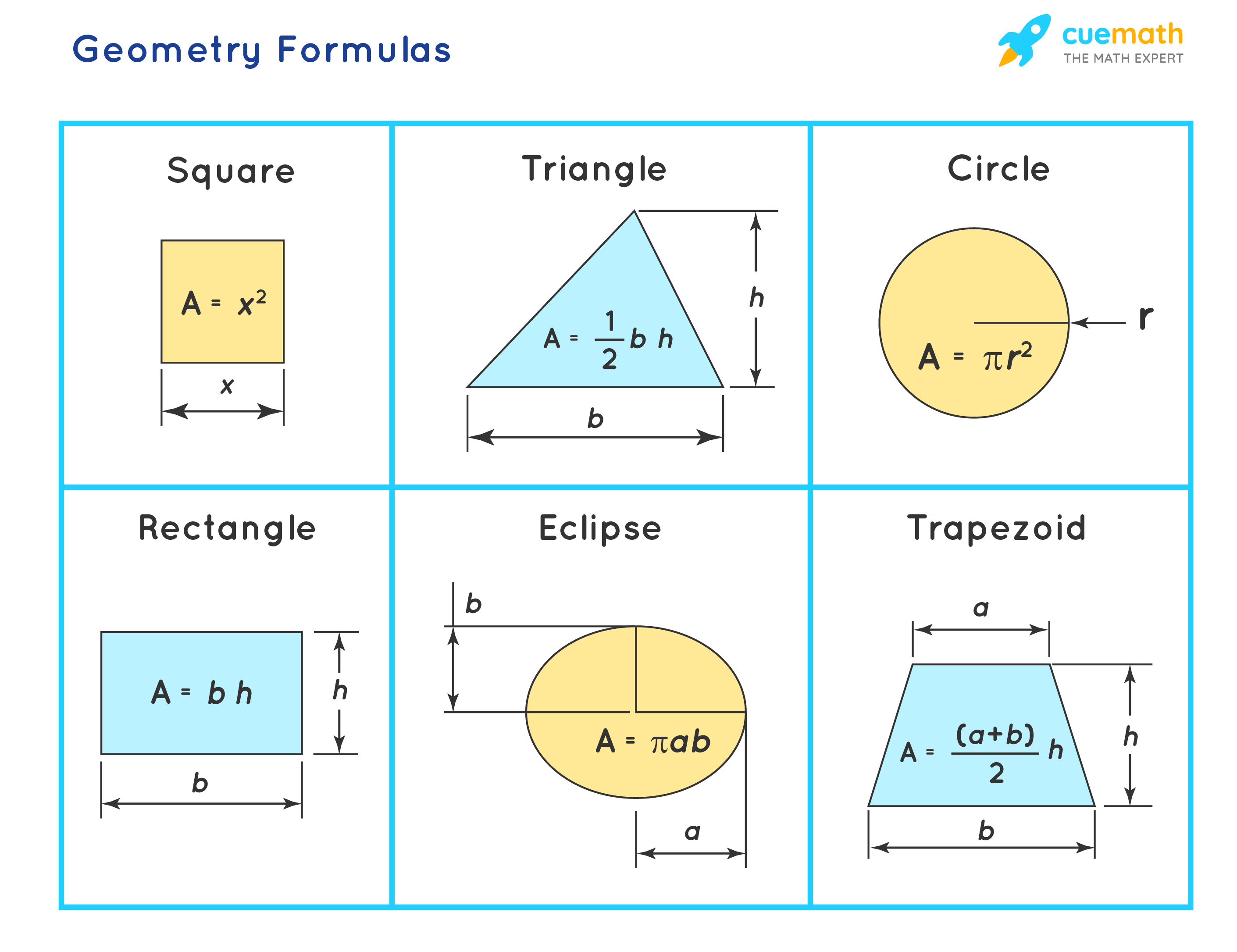 When we first talked about the concept of area, we did this by going over all the formulas for the area of different polygons.
In Calculus I,
Last Class,
We recapped how to take some region
 Between a curve and an axis, or
 2 curves
And find it’s area by integration.

Essentially, finding a length and sending it across the region.
`
https://www.geogebra.org/m/tgceabb2#material/tnnhu7gz
In Geometry,
We also learned about 3-D figures, like cubes and prisms. 
We described the volume of these objects by the amount of 3-D space that they contained.
We calculated the volume with formulas like the ones on the right.
But once curves, like the one below, get involved all these formulas are USELESS.
In the same way, we run a line segment across a   2-D region to calculate its area, 
we can run a plane region, or a cross section, across a 3-D region to calculate its volume.
i.e. Running a 2-D plane across a 3-D volume.
`
https://www.geogebra.org/m/tgceabb2#material/tnnhu7gz
So we have integration again; just with an extra dimension.
Instead of adding up tiny rectangles under a curve, we are adding up infinitely thin cross sections, which we can call
Disks (Lesson 14), or
Washers (Lesson 15), or
Shells (Lesson 17)

Since each of these cross sections are 2-D, taking the integral of an area function will gives us volume.
Let’s look at a cylinder.
Remember a cylinder is made up of many circles like the red circle. 
So, we can think of our integral to be sum of all these circles.
`
https://www.geogebra.org/m/tgceabb2#material/qcwutumt
Volume of that Cylinder
Purpose of all of this…
So in the case of a cylinder, this might be overkill.

 But this is the way we want to think of these questions.

 Essentially find the cross section by graphing the lines given and apply the appropriate formula 
   ( found on the next slide. )
Disk Method Formula(s)
`
https://www.geogebra.org/m/tgceabb2#material/qcwutumt
But wait…
How is the left graph becoming the cylinder?
Answer: If you rotate the left graph, you get the cylinder.
`
https://www.geogebra.org/m/tgceabb2#material/qcwutumt
Examples
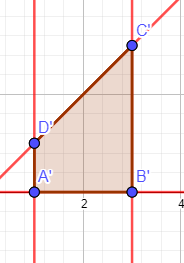 https://www.geogebra.org/m/tgceabb2#material/w8mk9dgp
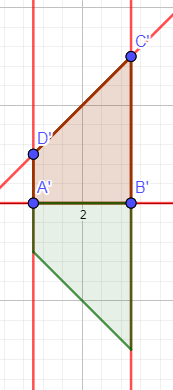 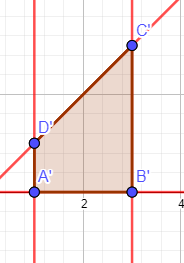 Rotation about x-axis
https://www.geogebra.org/m/tgceabb2#material/w8mk9dgp
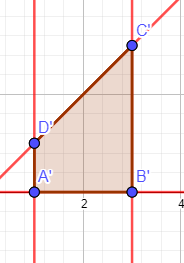 Furthermore, 3-D
https://www.geogebra.org/m/tgceabb2#material/w8mk9dgp
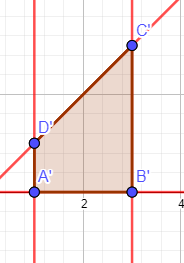 https://www.geogebra.org/m/tgceabb2#material/w8mk9dgp
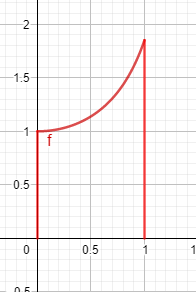 https://www.geogebra.org/m/tgceabb2#material/vte3zdjx
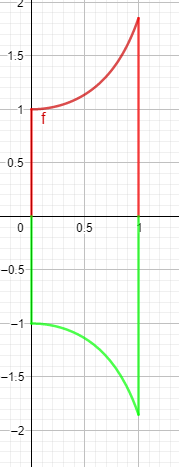 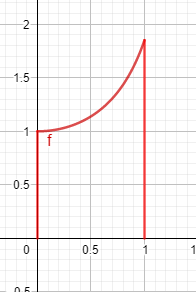 Rotation about x-axis
https://www.geogebra.org/m/tgceabb2#material/vte3zdjx
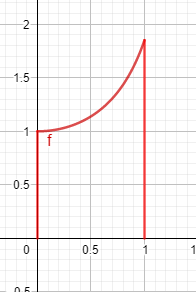 Furthermore, 3-D
https://www.geogebra.org/m/tgceabb2#material/vte3zdjx
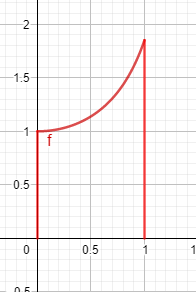 https://www.geogebra.org/m/tgceabb2#material/vte3zdjx
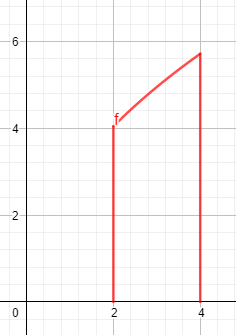 https://www.geogebra.org/m/tgceabb2#material/njkxvte3
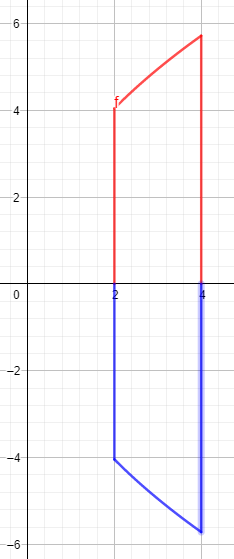 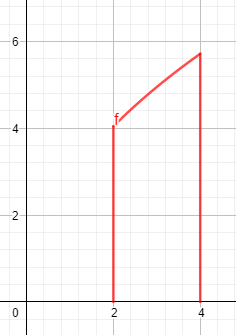 Rotation about x-axis
https://www.geogebra.org/m/tgceabb2#material/njkxvte3
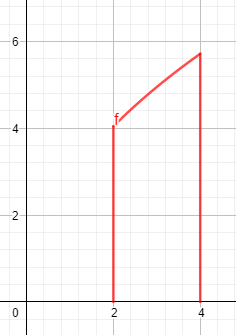 Furthermore, 3-D
https://www.geogebra.org/m/tgceabb2#material/njkxvte3
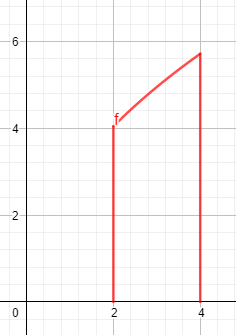 https://www.geogebra.org/m/tgceabb2#material/njkxvte3
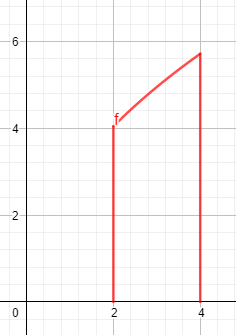 https://www.geogebra.org/m/tgceabb2#material/njkxvte3
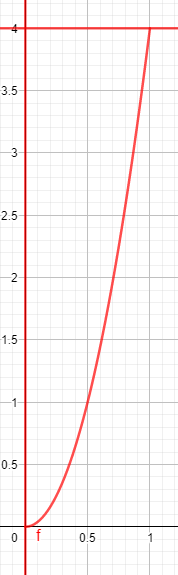 https://www.geogebra.org/m/tgceabb2#material/afywnvhr
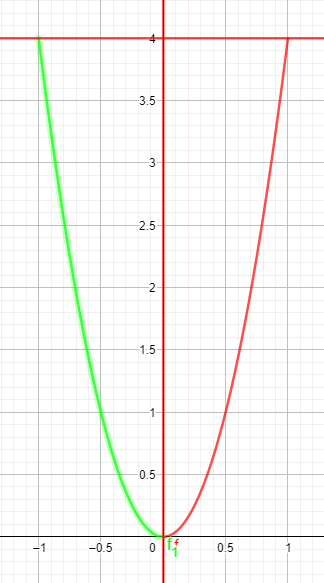 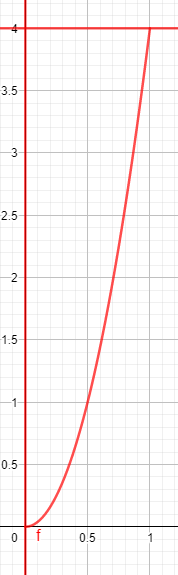 Rotation about y-axis
https://www.geogebra.org/m/tgceabb2#material/afywnvhr
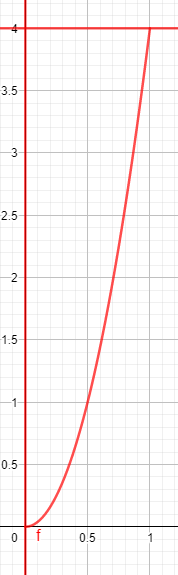 Furthermore, 3-D
https://www.geogebra.org/m/tgceabb2#material/afywnvhr
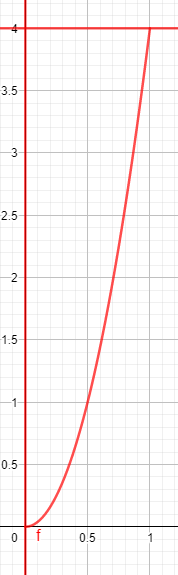 https://www.geogebra.org/m/tgceabb2#material/afywnvhr
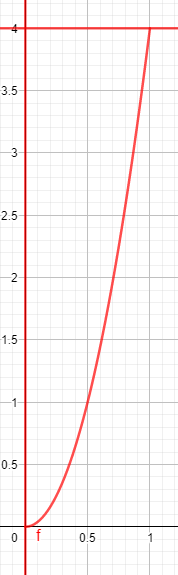 https://www.geogebra.org/m/tgceabb2#material/afywnvhr
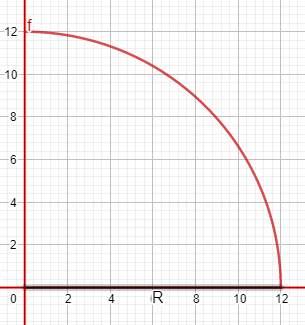 https://www.geogebra.org/m/tgceabb2#material/a5s4n8u7
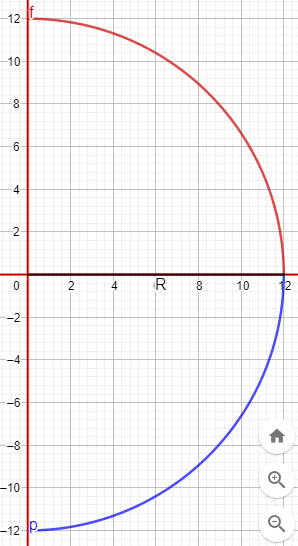 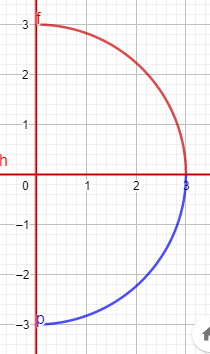 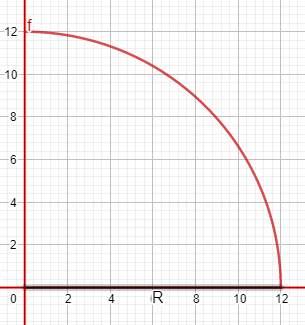 Rotation about y-axis
https://www.geogebra.org/m/tgceabb2#material/a5s4n8u7
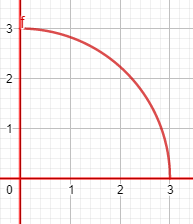 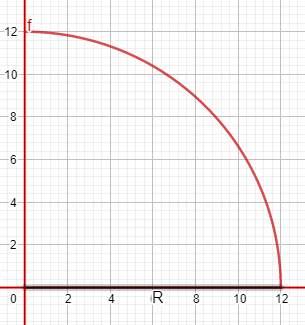 Furthermore, 3-D
https://www.geogebra.org/m/tgceabb2#material/a5s4n8u7
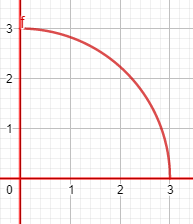 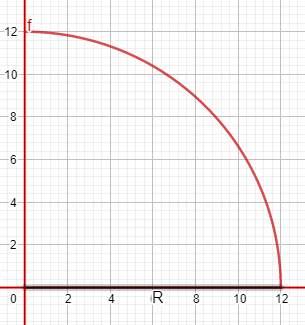 https://www.geogebra.org/m/tgceabb2#material/a5s4n8u7
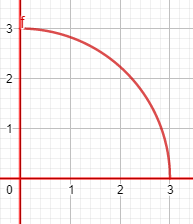 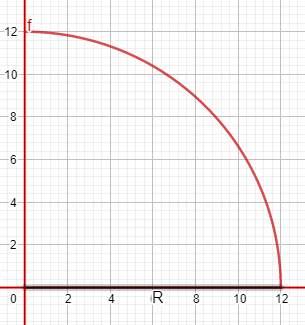 https://www.geogebra.org/m/tgceabb2#material/a5s4n8u7
GeoGebra Link for Lesson 14
https://www.geogebra.org/m/tgceabb2

Note click on the play buttons on the left-most screen and the animation will play/pause.